Modelling of the production of biodiesel by reactive distillation
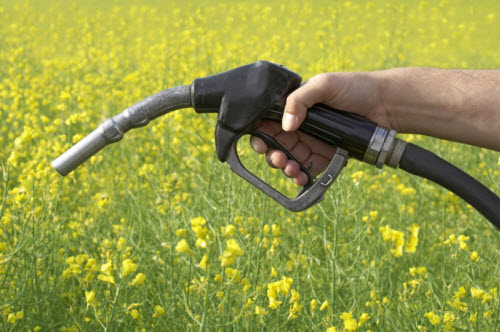 Supervisor: Sigurd Skogestad
Co-supervisor: Chriss Grimholt
Outline
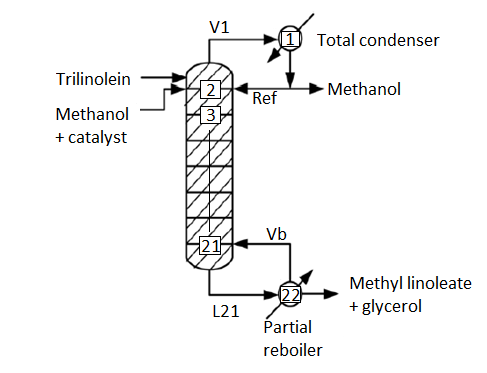 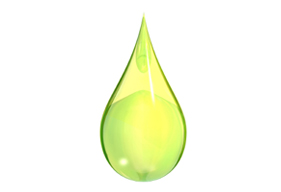 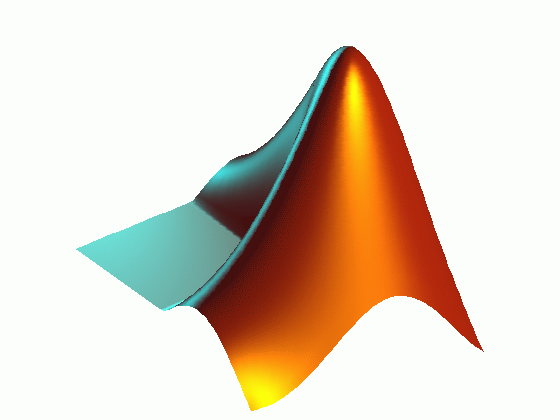 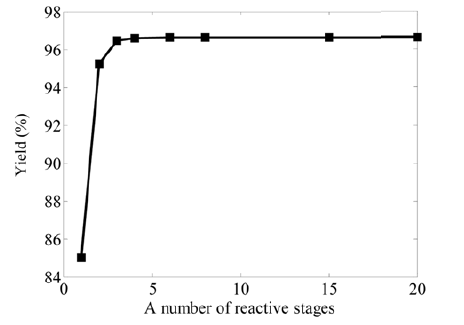 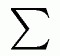 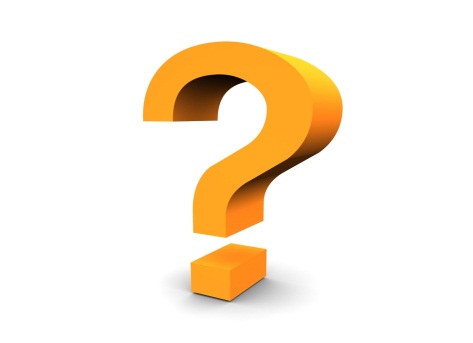 Energy Consumption
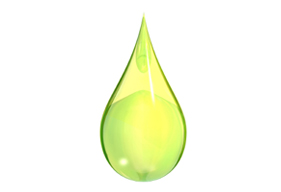 [Speaker Notes: This graph shows the world consumption of energy from the annual report by BP. Renewables constitutes a small amount of the total energy consumption, but it is also the fastest growing. The production of biodiesel is expected to double in size in 20 years. Biodiesel willIncrease lubrication, can be used on almost all engines. Less emissions, carbon neutral.]
Biodiesel
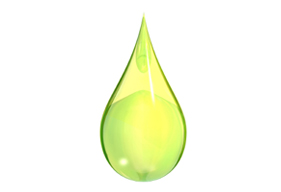 Made from plant oils
No modification of engine
Lower emissions
Carbon neutral
Renewable energy source
Reactive Distillation
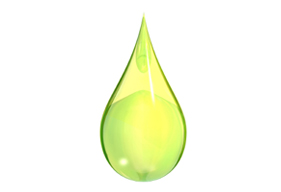 The merging of a reactor and a distillation column in one
Much interest in this technology
Can save a lot of money
Not always feasible
Process Conditions
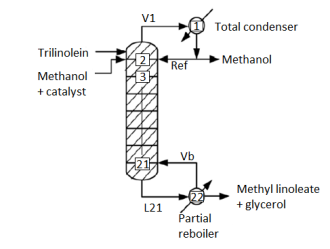 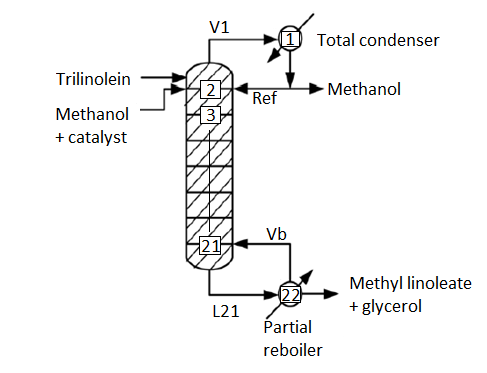 The Reactions
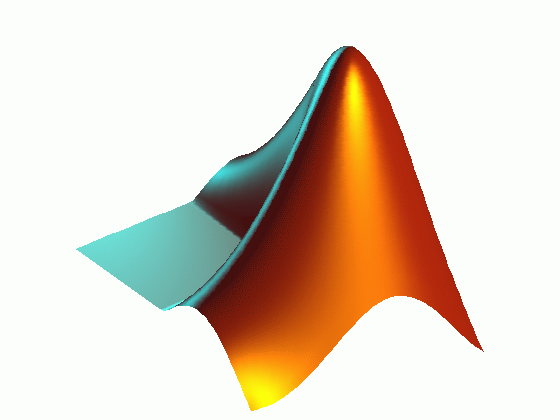 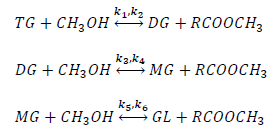 Rate equations from the rate law
Kinetic constants from the Arrhenius equation
Distillation Column
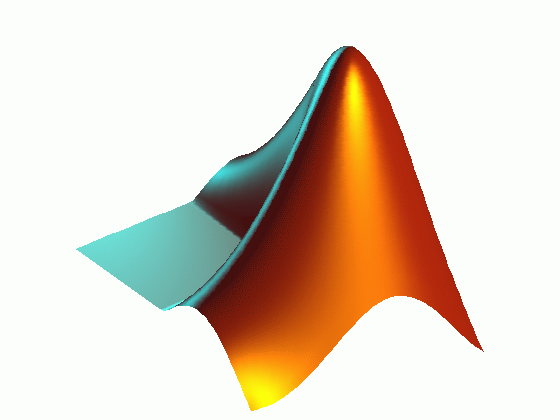 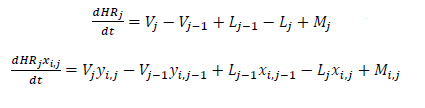 Molar balances
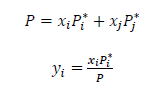 Raoult’s Law
Dynamics
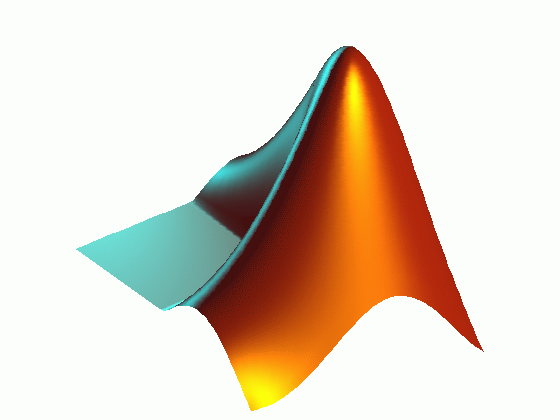 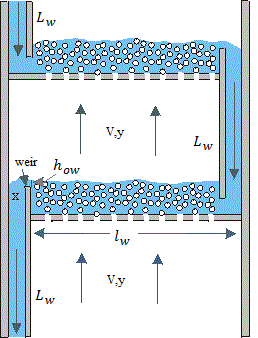 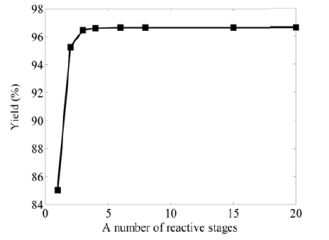 Composition
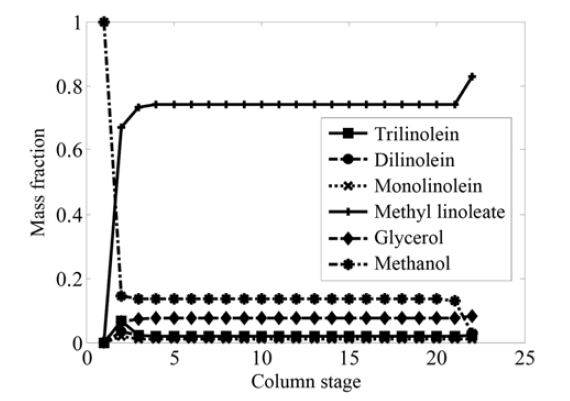 Temperature
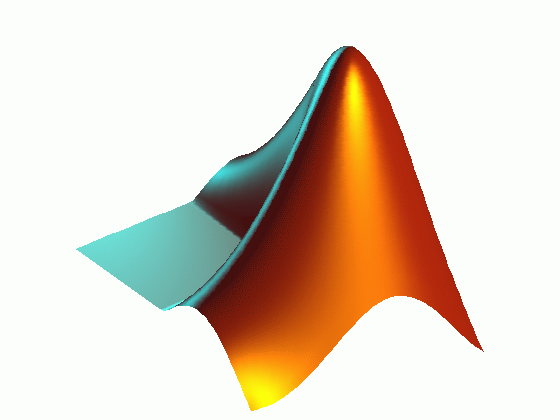 Simple boiling point method
Modified boiling point method
Iterative Raoult’s law
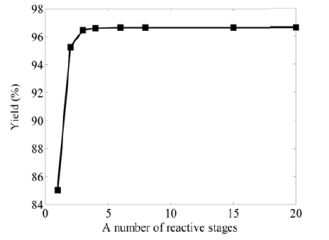 Temperature
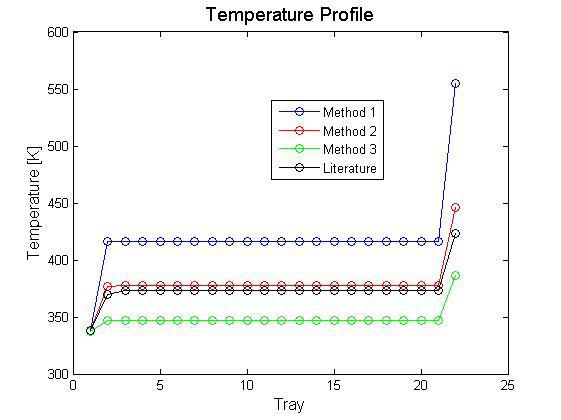 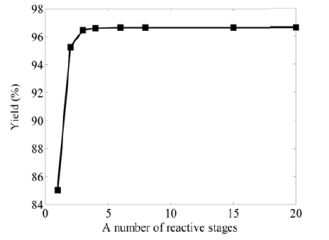 Performance
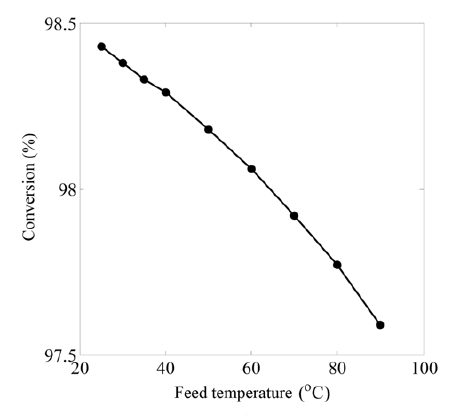 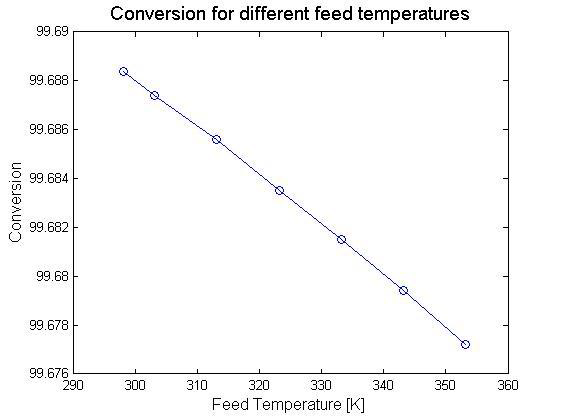 Summary
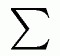 The model shows the same trends as in the literature.
The model is not ideal and some challenges still exists.
The chemical equilibrium needs to be modelled a different way to get more accurate results.
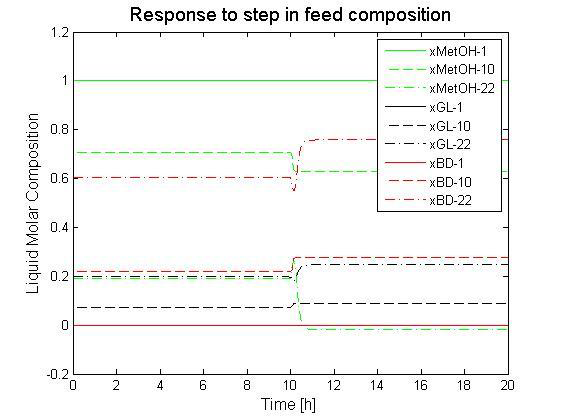 Francis weir
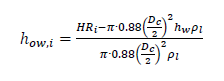 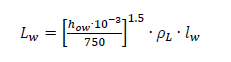